Session 1: RCK12 Data Analysis Protocol (DAP)Using Data to Improve Student Achievement
Adapted from Classroom-Focused Improvement Process (CFIP) by Dr. Ron Thomas and Dr. Michael Hickey
Belief Statements:
Every person has the right to a quality education
Education is the shared responsibility of the individual, home, school and community
Every person can learn
Respect and acceptance are essential for learning and personal development
A safe, healthy and orderly environment is essential to learning
Communication is the key to understanding among people
Excellence cannot be compromised
Mission:
Building a world-class school system through education, collaboration and innovation.  

Vision:
RCSS will create a world-class, globally competitive school system where all students will graduate and are college/career ready.
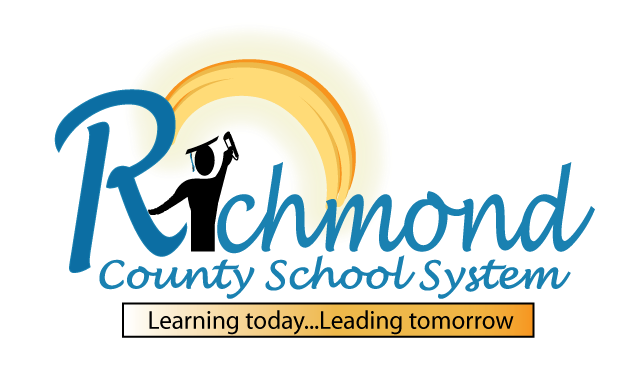 13 February 2018
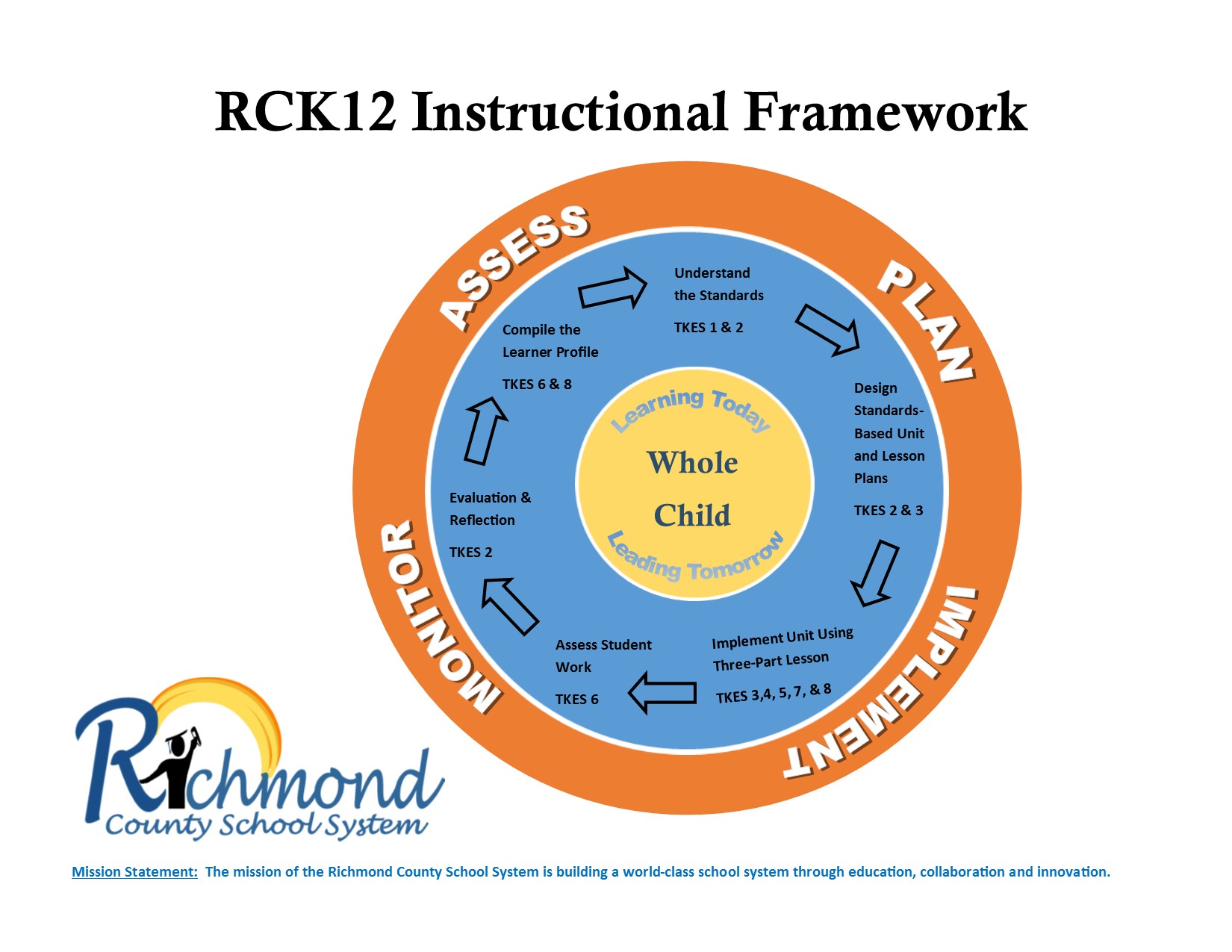 Richmond County School System Strategy Map
High Academic Achievement and Success For All
Increase student 
performance at
or above grade
level
Increase college,
 career, and 
workforce
readiness
Increase
graduation
rate
Establish and monitor
policies and 
procedures for 
effectiveness
Hire and support a 
Highly effective staff
Improve the safety 
and orderliness
of environments
Increase service
responsiveness and
timeliness
Develop and
Implement staff high
 standards and
 expectations
Create succession
planning
Community 
Engagement
Build & Nurture Client Relationships
Establish and
implement systems
of communication for
all divisions 
and schools
Identify varied 
resources for
two-way
communications
Increase effective communication
Communication
Establish internal
and external
community
engagement 
initiatives
Improve perceptions
of RCSS
Pursue and attract
Collaborative
partnerships
High Performing 
Culture and
Workforce
Develop a collaborative
and efficient
budgeting process
Operational
Effectiveness
Learning Targets
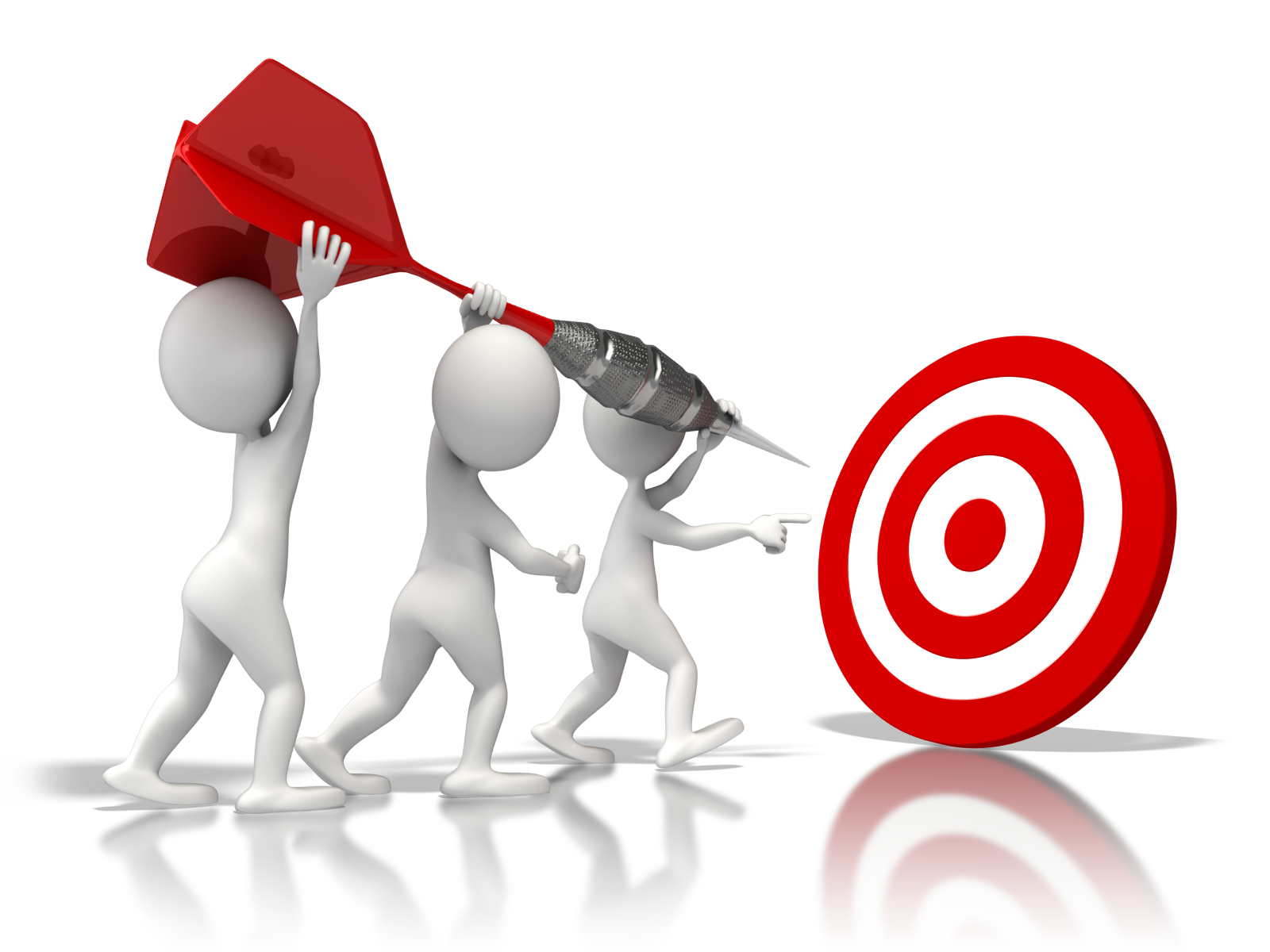 Teachers will be able to
Analyze instructional data
Use data to plan for instruction
TKES 4: Differentiated Instruction
TKES 6: Assessment Uses
What is the RCK12 Data Protocol Process?
The RCK12 Data Protocol Process is a tool for analyzing data to increase student achievement. 
This process is guided by the questions: 
What do we know from available data about current levels of student performance?
How will we respond to the data?
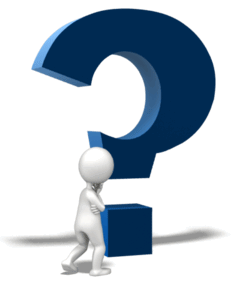 Activity-
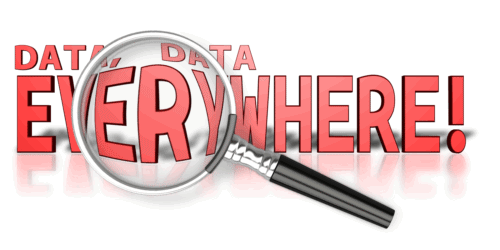 Where can you find student data?
Which sources are formative?
Which sources are summative?
[Speaker Notes: Have participant share responses. Pair and Share, chart paper, etc.  If participant seem unclear on what formative and summative means, please use the opportunity to clarify.]
Data Sources
Identify the data sources to be used to complete the data analysis.
[Speaker Notes: Pretest Posttest Screener – Decide which pieces of data you are looking for leading the session. The instructor should have analyzed the data previously to be aware of the results and have resources ready.]
DRIP Syndrome
[Speaker Notes: Data Rich Information Poor.  Teachers have many forms of data at their fingertips.  However, the power of data is being able to interpret it and use it to drive instruction.]
Step 1

Understand the data source.

What do the terms in the data mean?
What special characteristics (or “quirks”) about the assessments should we understand prior to analyzing the data?
[Speaker Notes: Pretest/posttest/universal screener – do you understand the verbiage of the results? Where there anything unusual with the test (i.e. fire drill)? What questions about student achievement are we trying to answer through this data analysis?]
Step 2

State the facts, identify patterns, and reflect on data.

What did we notice about the data?
What class wide patterns do we notice?
[Speaker Notes: Instructor should have teachers identify factual information relevant to the data, lead the teacher through the grouping sheet]
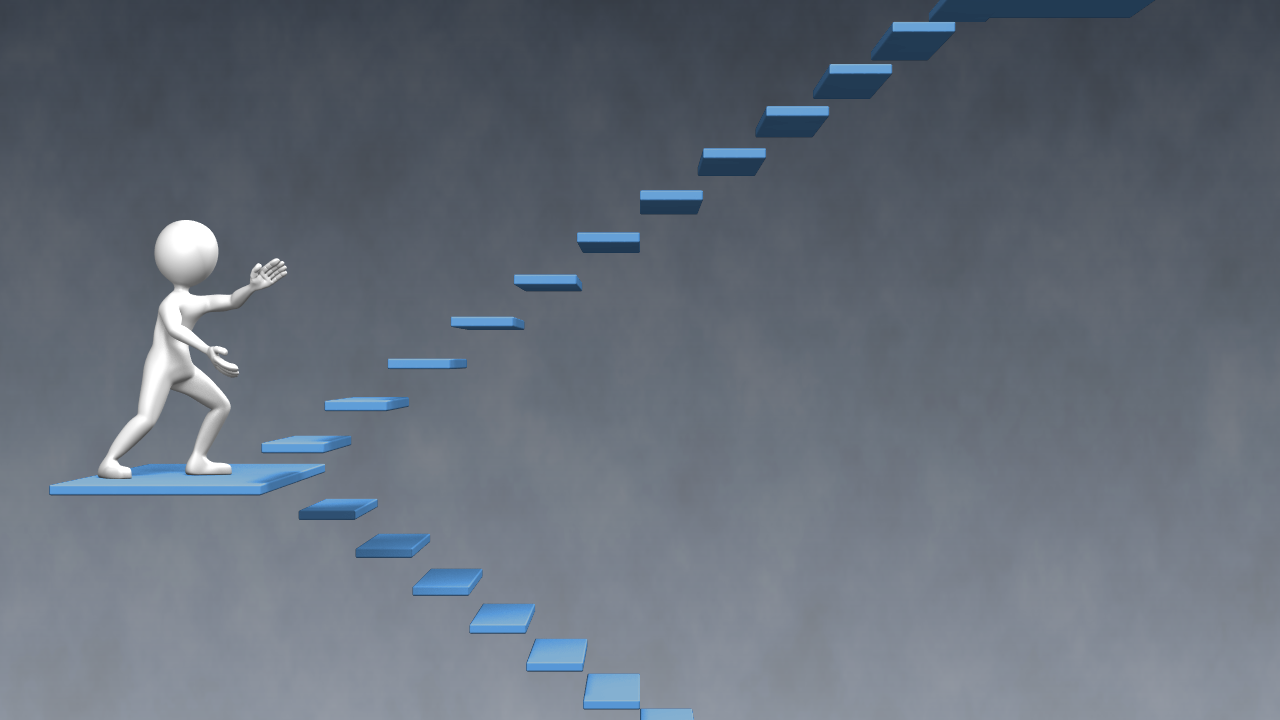 Step 3

Plan differentiated instruction based on data.

What steps will we take (such as scaffolding or reteaching using a different strategy) to address the patterns of class needs? How and when will we re-assess to determine progress?
iReady Student Profile Example
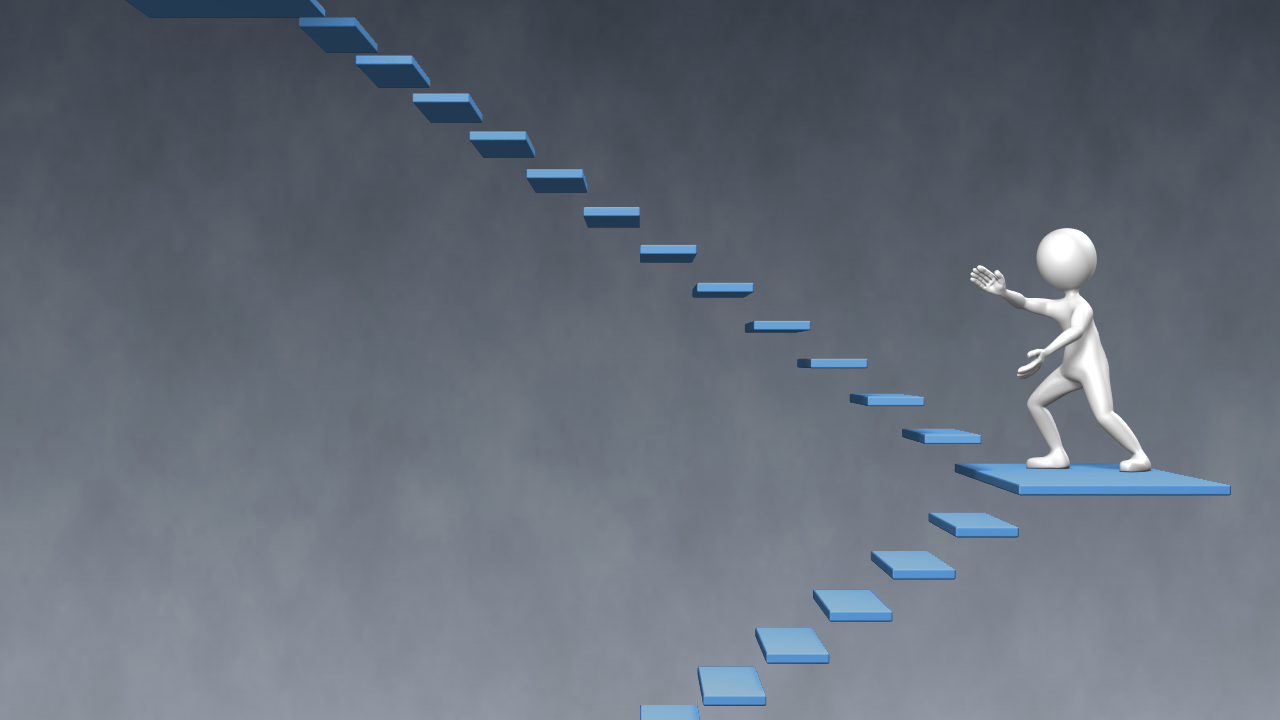 Step 4

Next Steps

When will we review the data again to determine the success of the enrichments, interventions, and instructional changes?
How will we improve future instruction to increase the learning of all students?
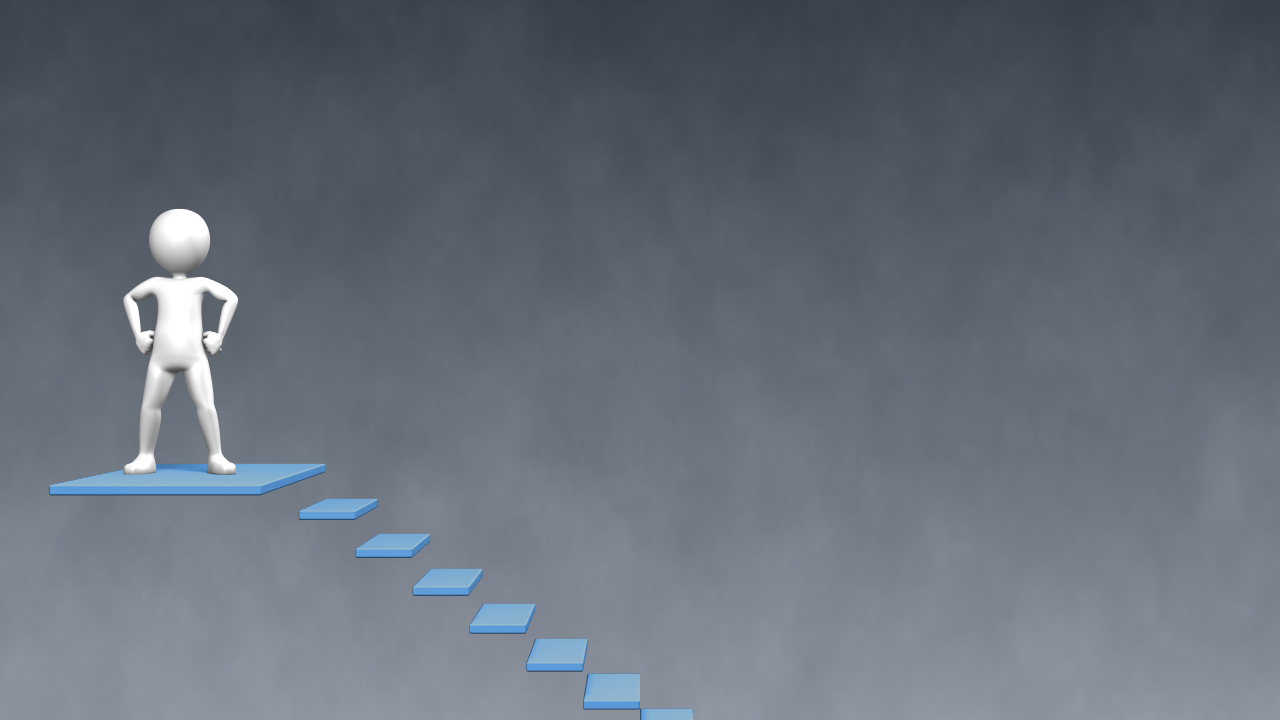 Things to remember about RCK12 DAP

It is a paradigm shift from traditional lesson planning format.
It is not easy, especially at first.
Follow the steps faithfully until they become second nature.
The RCK12 DAP is a guide until you make the process your own.
Expect mistakes and imprecision in the data.
The results are worth the effort.
Learning Targets
Teachers will be able to
Analyze instructional data
Use data to plan for instruction
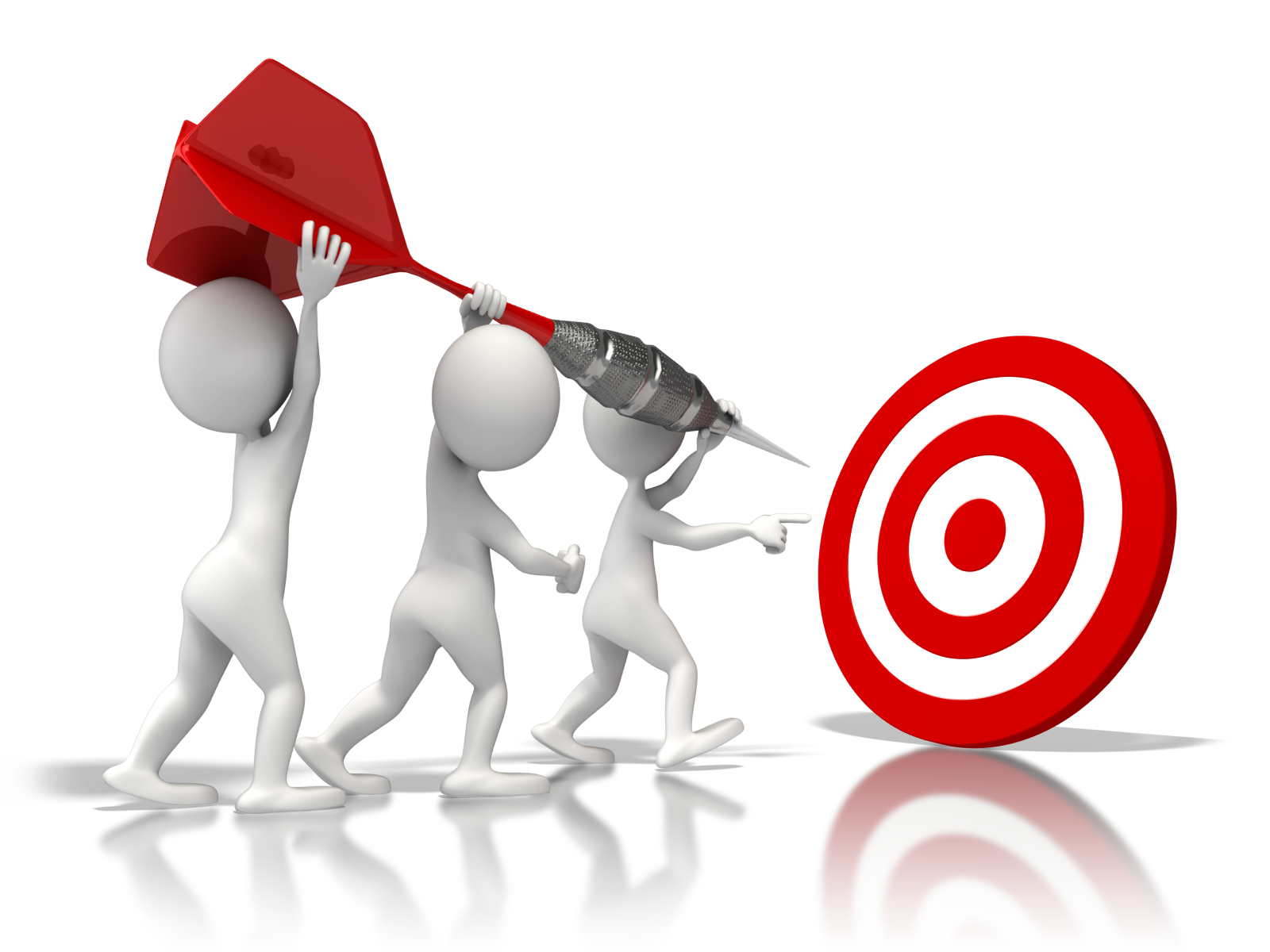 TKES 4: Differentiated Instruction
TKES 6: Assessment Uses
Session 2: Developing Instructional PlansUsing Data to Improve Student Achievement
Adapted from Classroom-Focused Improvement Process (CFIP) by Dr. Ron Thomas and Dr. Michael Hickey
Learning Targets
Teachers will be able to

Based on data, develop a lesson plan/assessment that incorporates a differentiated activity/task
Use the Tuning Protocol to provide instructional feedback based on data reflections
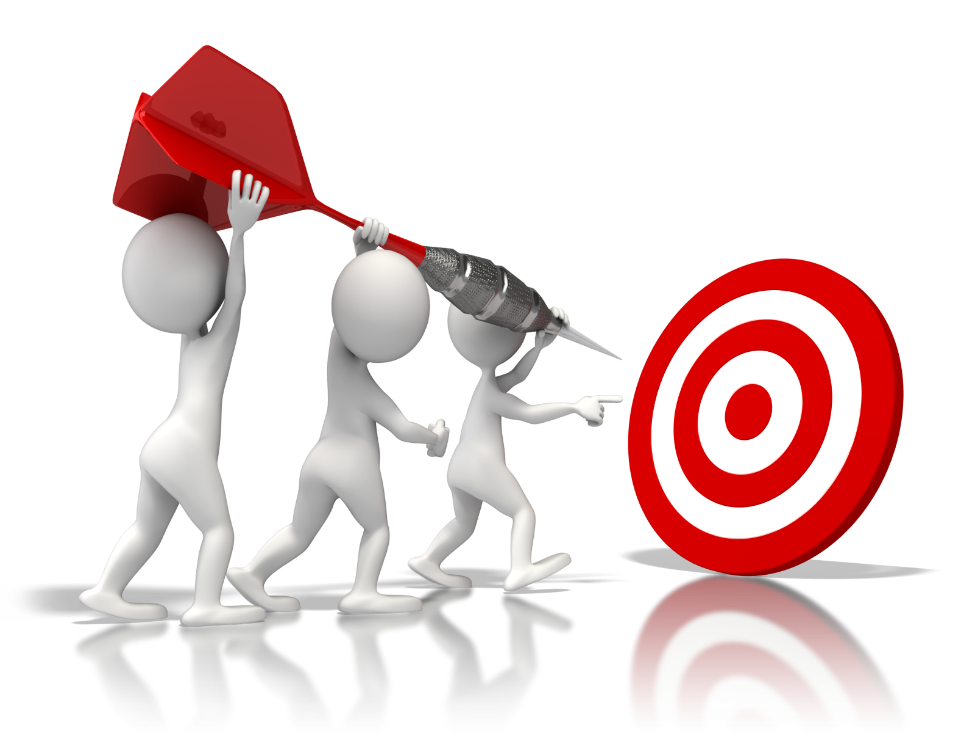 TKES 4: Differentiated Instruction
TKES 6: Assessment Uses
Group Task (1 Hour of Planning)
Design ONE of the following as a content specific group:
Differentiated activity/task
Assessment
Tuning Protocol
Adapted from the Tuning Protocol developed by Joseph McDonald and David Allen: School Reform Initiative
Tuning Protocol (30 minutes/group)
Step 1: Overview (15 min.)
Step 2: Clarifying Questions (3-5 min.)
Group shares information about their differentiated lesson activity/assessment
Content Area/Standards
Learning Target
Focusing question for feedback

*Participants listen and take notes
Groups ask nonevaluative questions about the differentiated lesson activity/assessment

Examples-
 How did you determine....?
What types of instructional supports did you plan for based the data?
Tuning Protocol
Step 3: Examination of the Lesson Plan/Assessment (10 min.)
Step 4: Feedback (20 min.)
Groups study the differentiated lesson activity and/or assessment
Identify where it "tunes"
Are there any possible gaps?

Participants may ask 1-2 clarifying questions and presenter answers them
Participants pause to reflect (2-3 min.) on feedback that you are about to offer
Participants talk with one another about the group's work in third person.
How does it align with the learning targets/standards?
Probing questions for further reflection
Tuning Protocol
Step 5: Reflection (5 min.)
Step 6: Debrief (5 min.)
Presenter reflects aloud about interesting ideas that came out of the feedback session 

Based on the feedback, I feel that I may need to make the following instructional modifications....
Facilitator leads discussion about the experience
Group Task: Tuning Protocol In Action
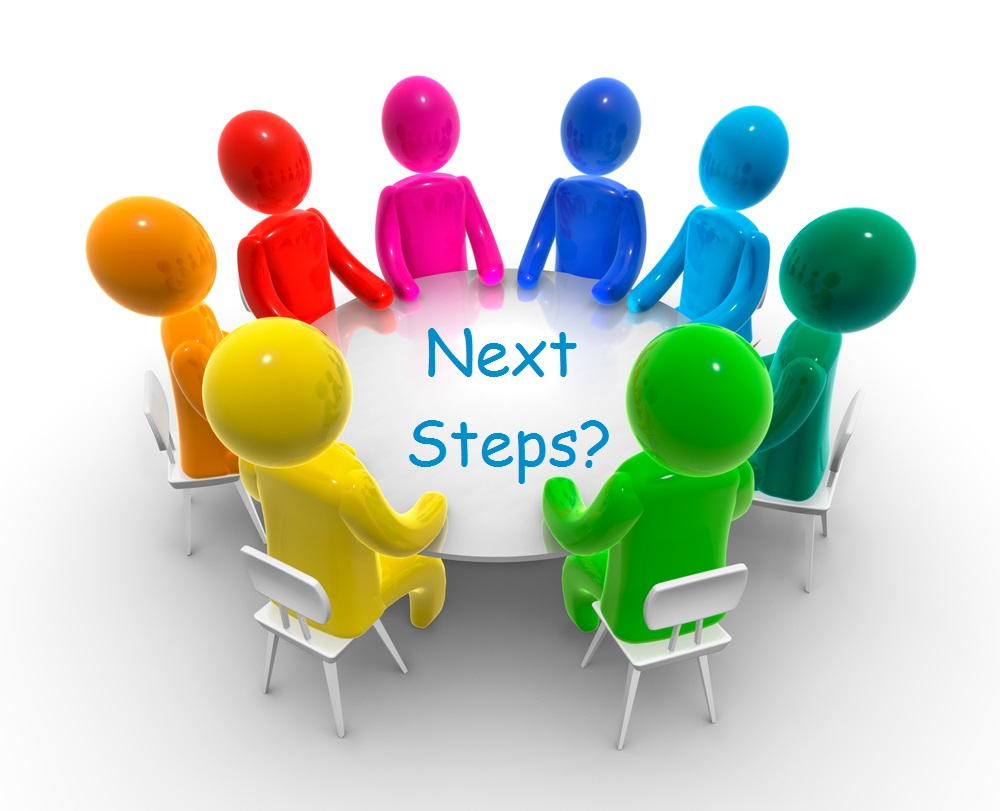 Identify a Date of Implementation
Bring a student work sample to the next collaborative planning meeting
Complete a student work analysis
Learning Targets
Teachers will be able to

Based on data, develop a lesson plan/assessment that incorporates a differentiated activity/task
Use the Tuning Protocol to provide instructional feedback based on my data reflections
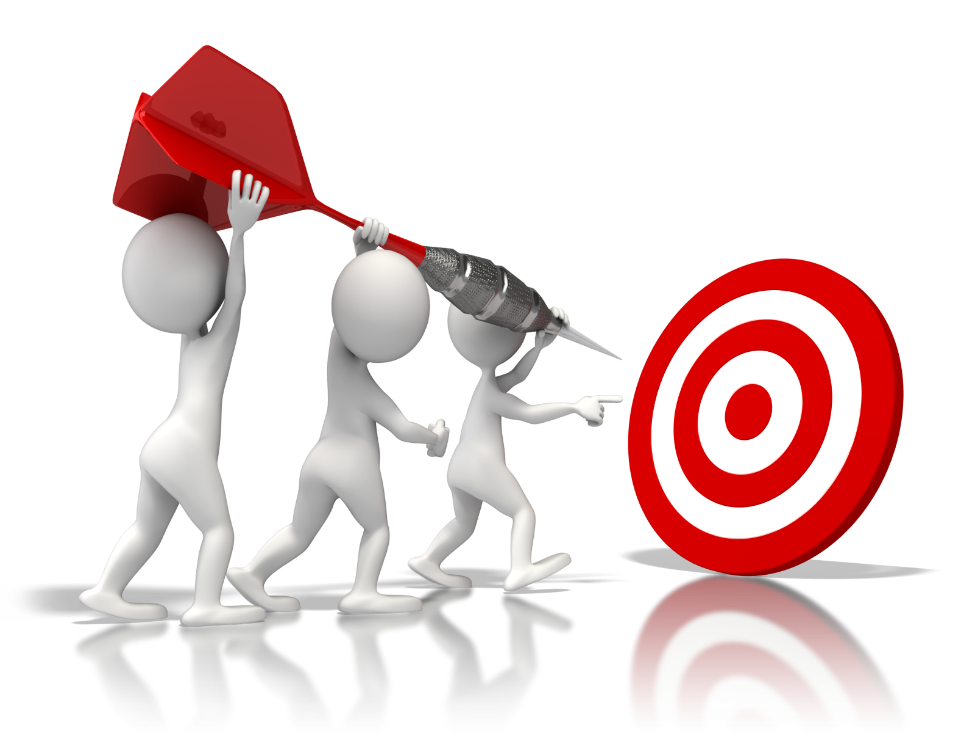 TKES 4: Differentiated Instruction
TKES 6: Assessment Uses
Session 3: Promotion Requirement ReviewGrades 3-8